Hier de titel van de presentatie invoegen
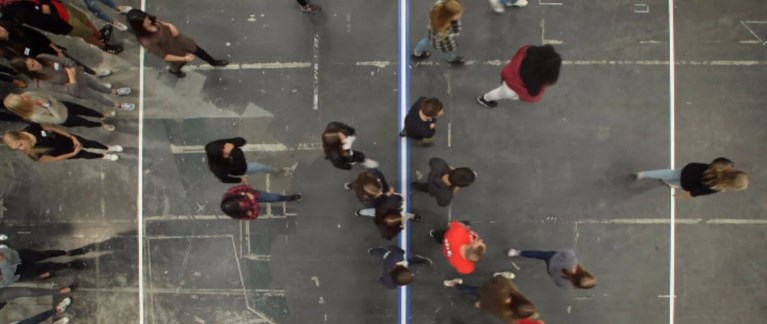 Openingsdia

Beeld op de positie van dit grijze kader. 

Voeg een afbeelding toe
Muis-klik rechts op de afbeelding en selecteer ‘Bijsnijden’
Pas de breedte van de afbeelding aan en zonodig de uitsnede
Selecteer de afbeelding en ga naar menu ‘Schikken / Naar achtergrond’ om deze achter het blauwe kader te plaatsen
Verwijder dit grijze kader
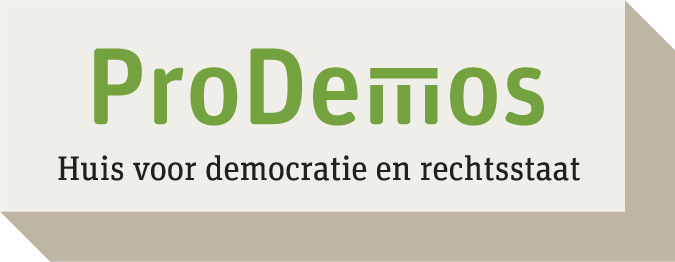 Over de lijn Huizen
Gemeenteraadsverkiezingen 2018
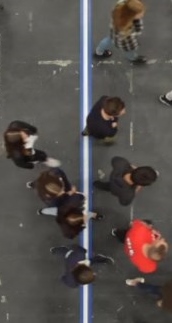 Stelling 1
Er moet een snelle verbinding over water (veerpont of waterbus) komen naar Amsterdam en Almere.
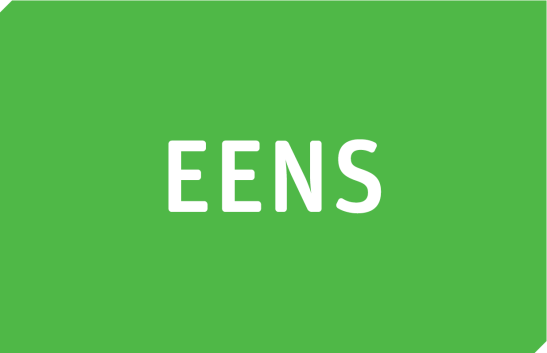 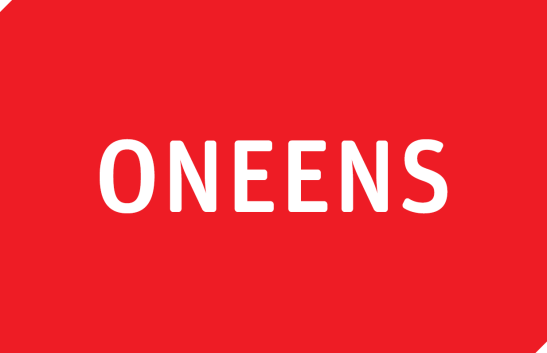 Gemeenteraadsverkiezingen 2018
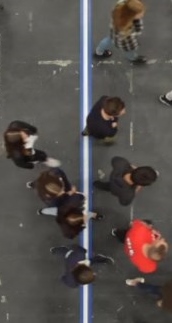 Er moet een snelle verbinding over water (veerpont of waterbus) komen naar Amsterdam en Almere.
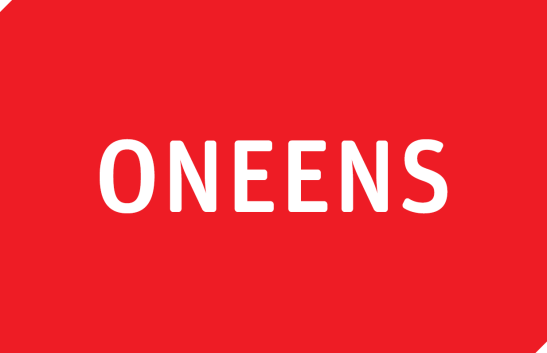 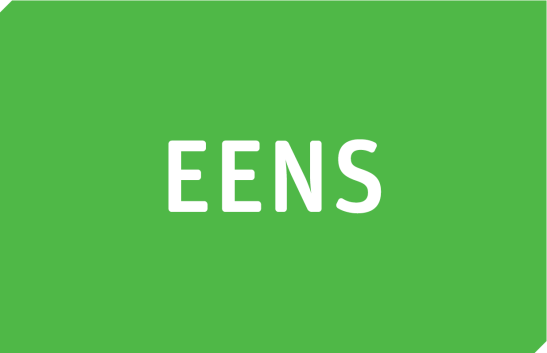 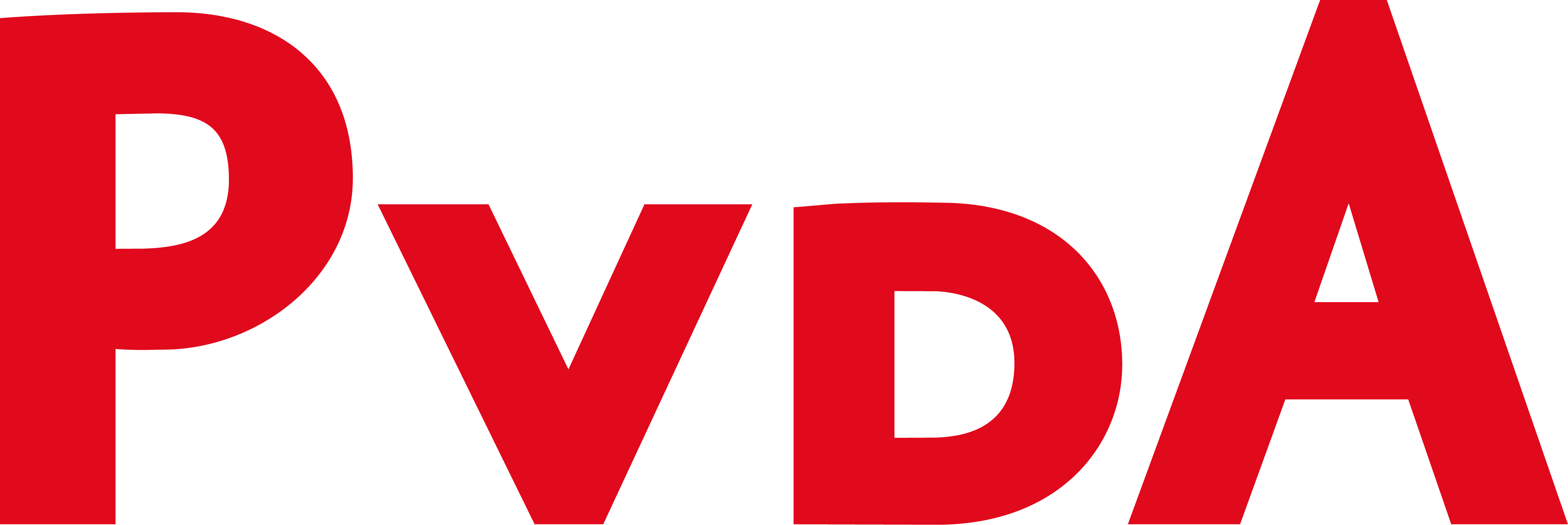 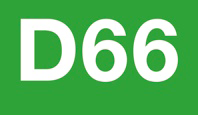 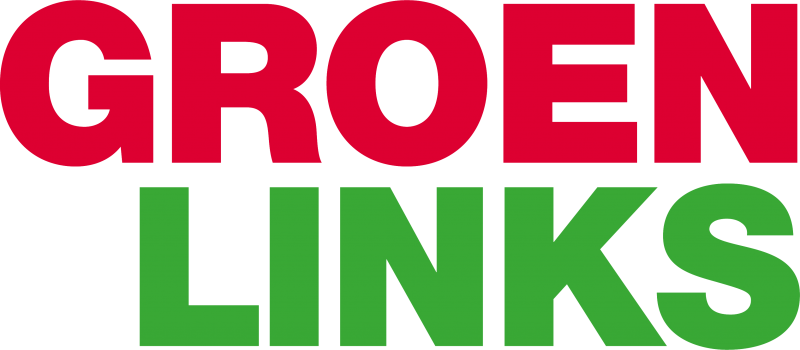 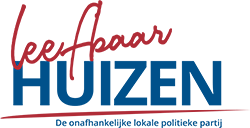 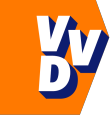 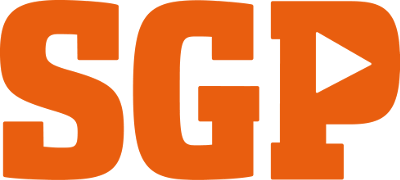 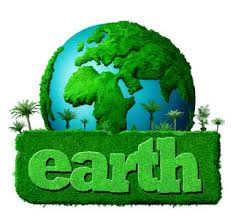 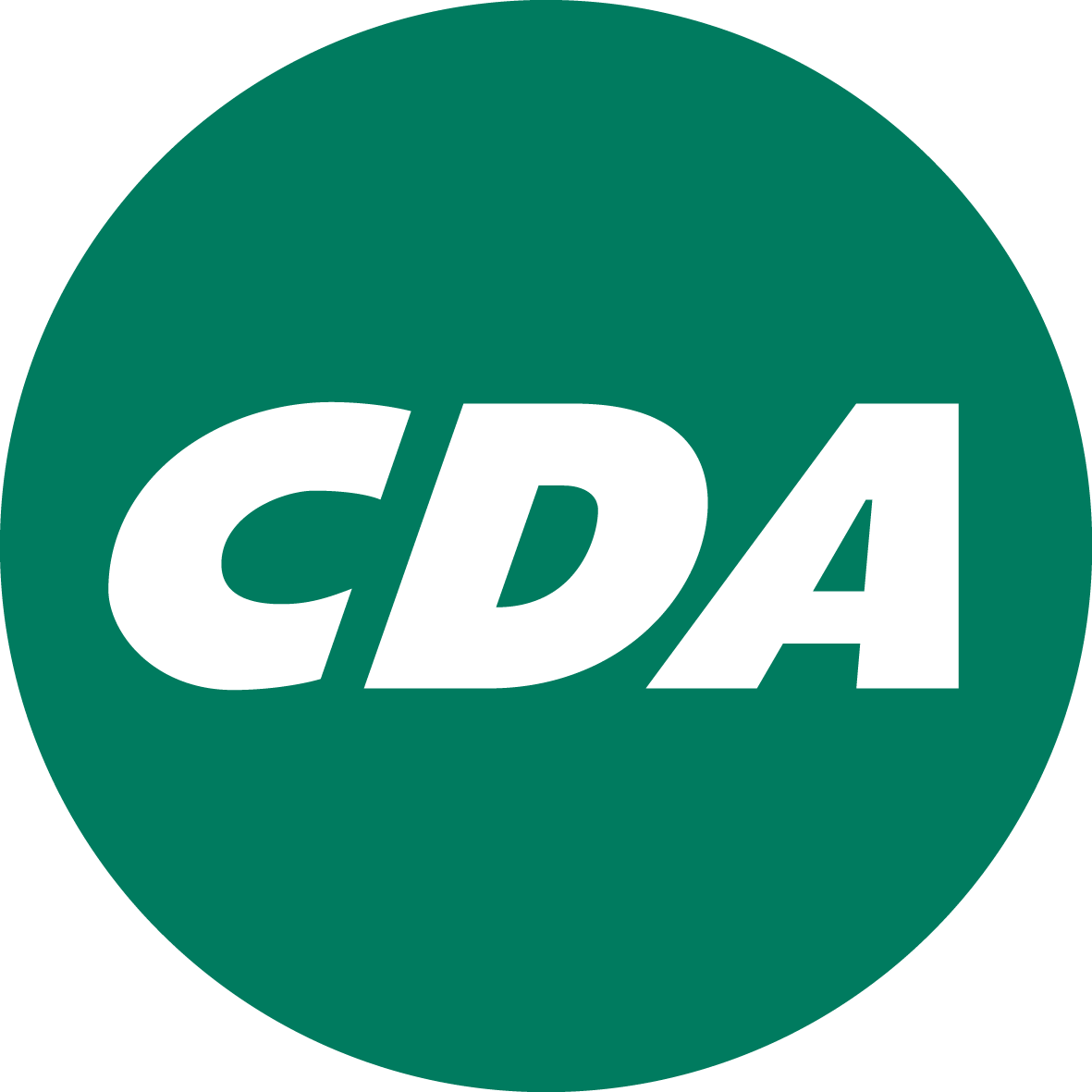 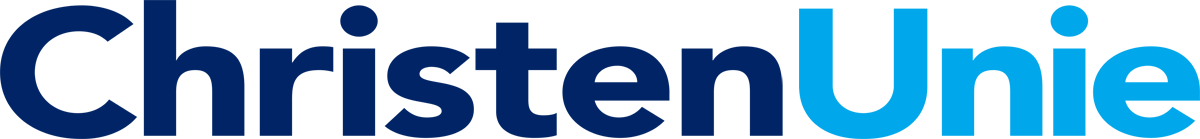 Gemeenteraadsverkiezingen 2018
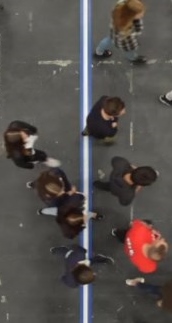 Stelling 2
De gemeente moet elk jaar een festival organiseren waarop culturele organisaties zich kunnen presenteren.
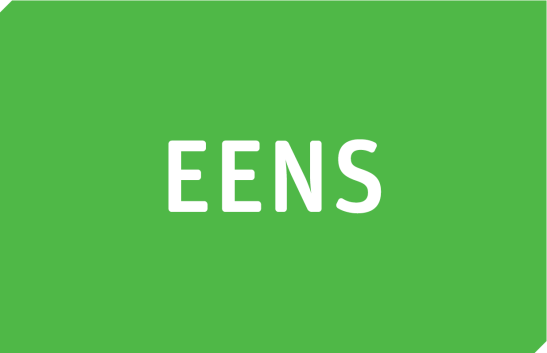 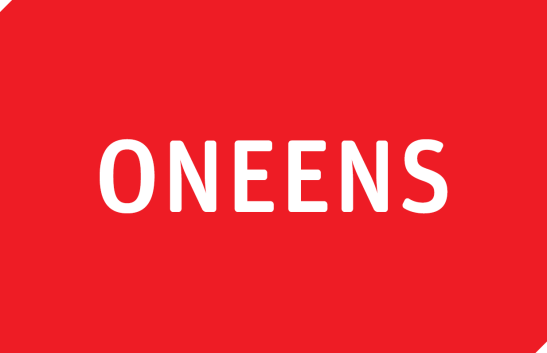 Gemeenteraadsverkiezingen 2018
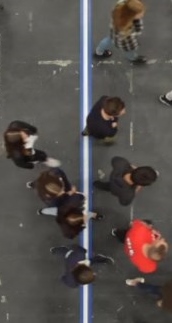 De gemeente moet elk jaar een festival organiseren waarop culturele organisaties zich kunnen presenteren.
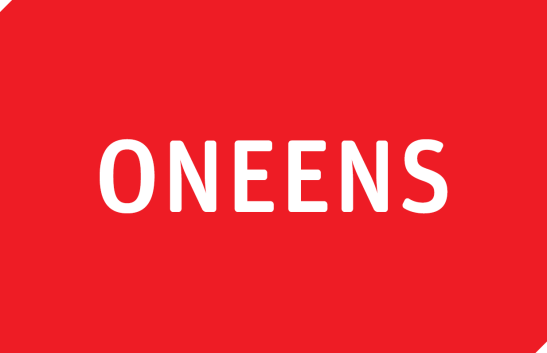 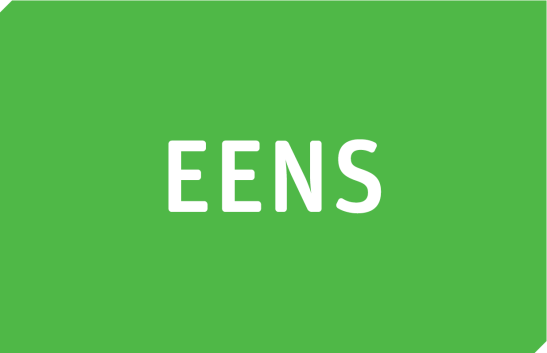 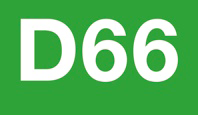 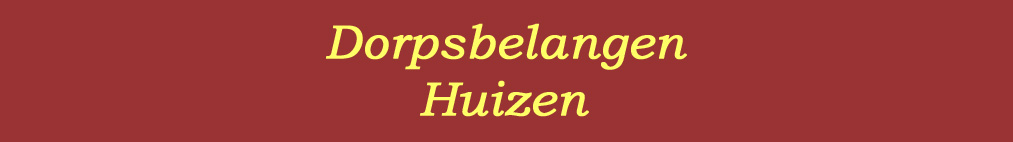 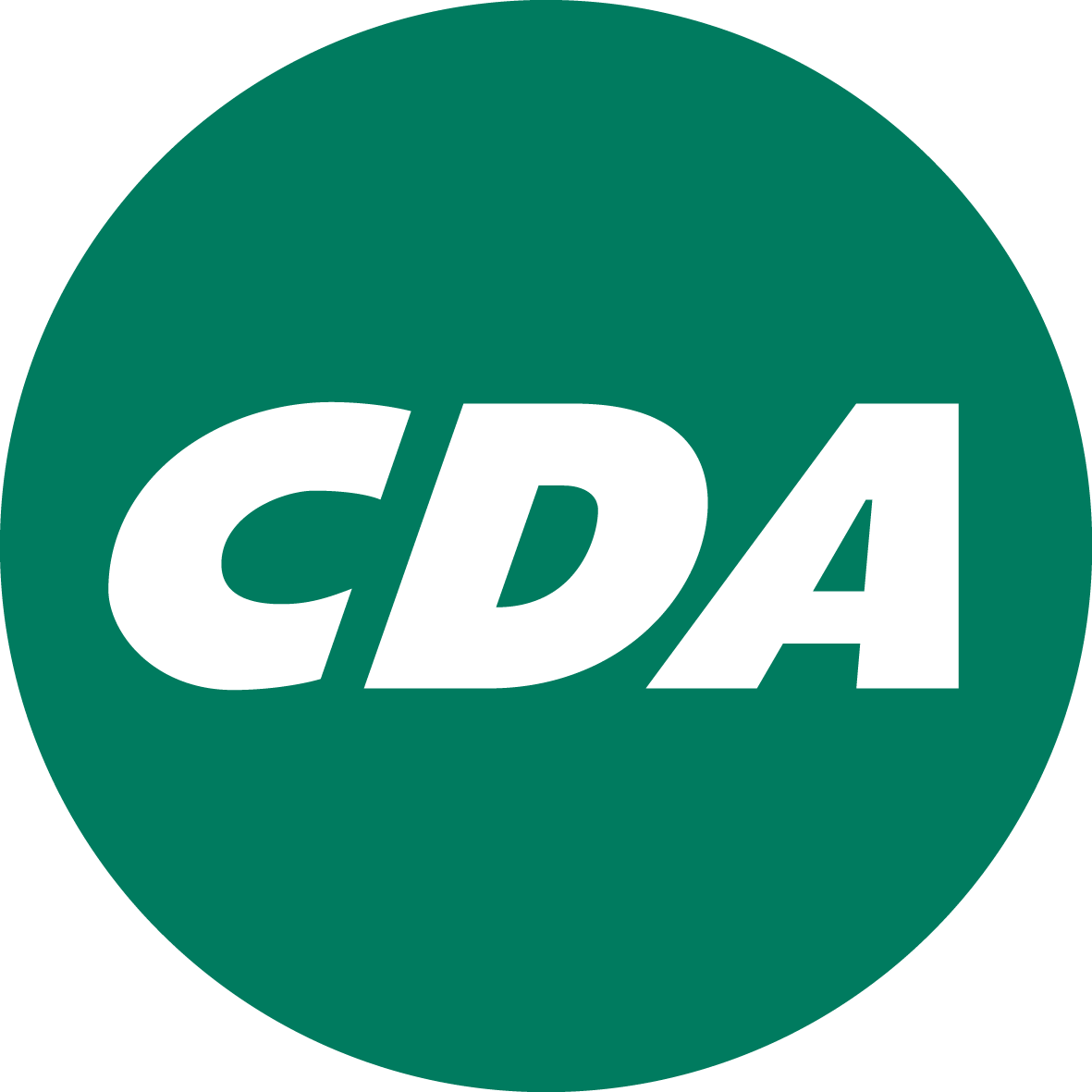 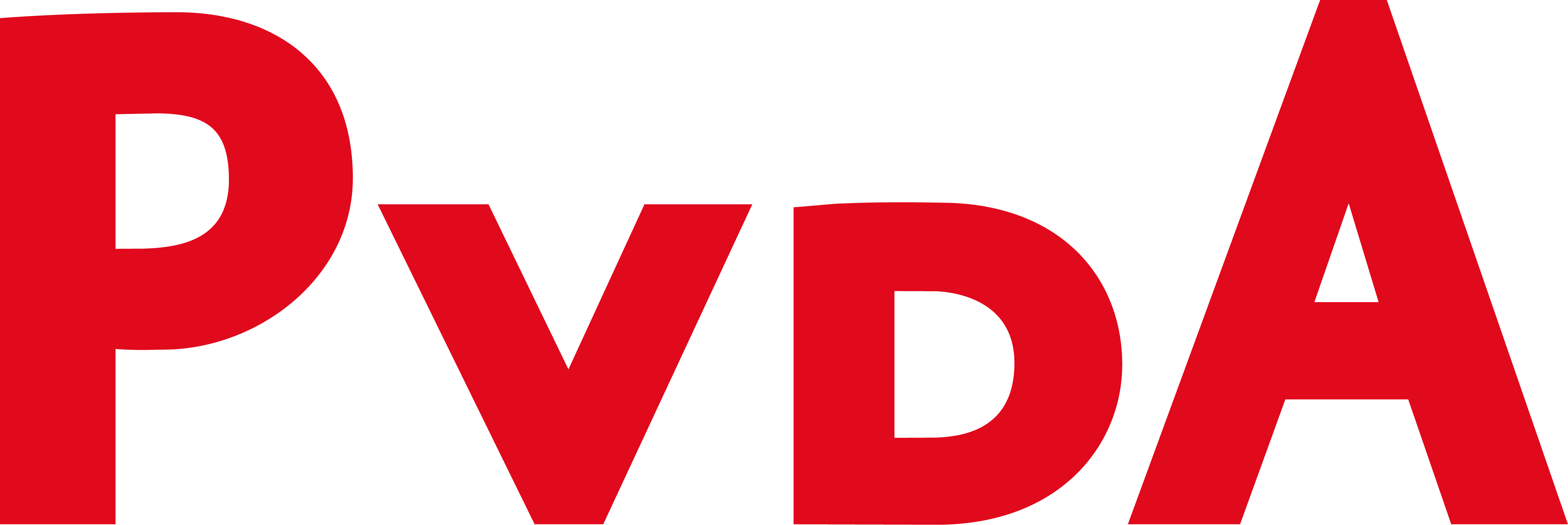 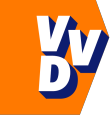 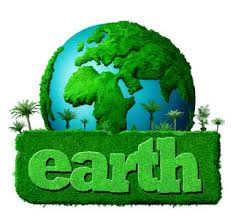 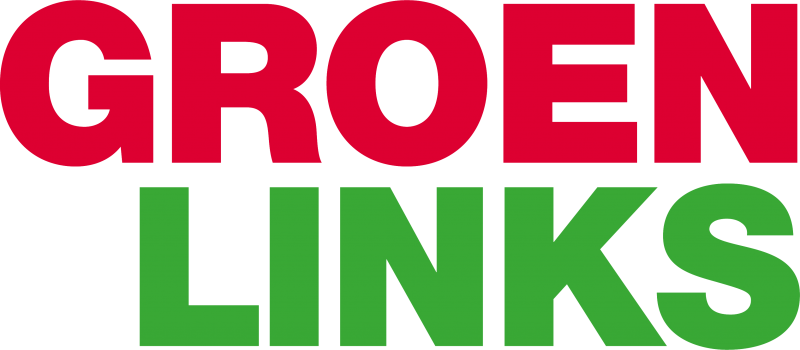 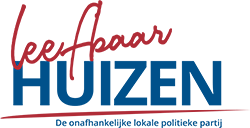 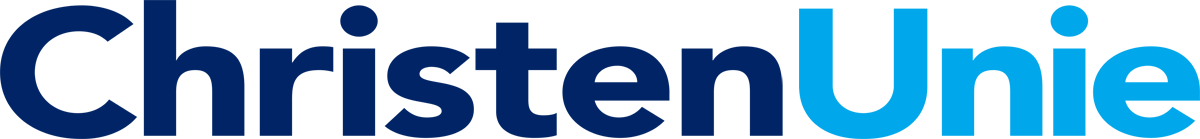 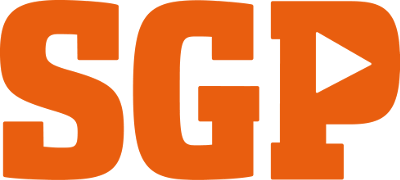 Gemeenteraadsverkiezingen 2018
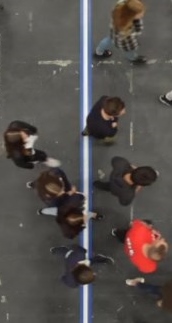 Stelling 3
De inwoners van Huizen moeten over belangrijke onderwerpen hun mening kunnen geven via een referendum.
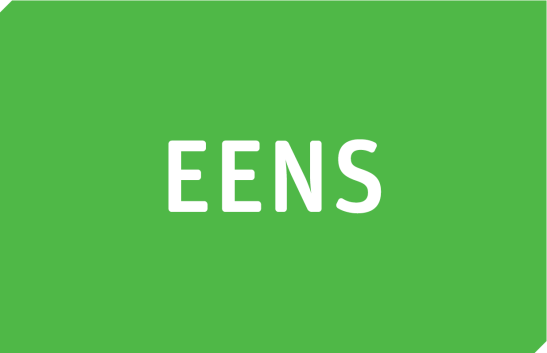 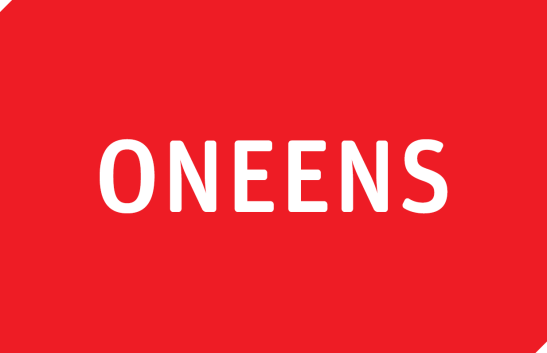 Gemeenteraadsverkiezingen 2018
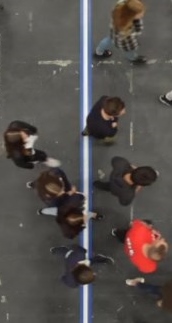 De inwoners van Huizen moeten over belangrijke onderwerpen hun mening kunnen geven via een referendum.
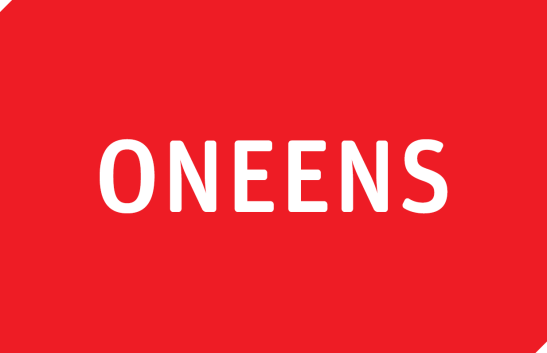 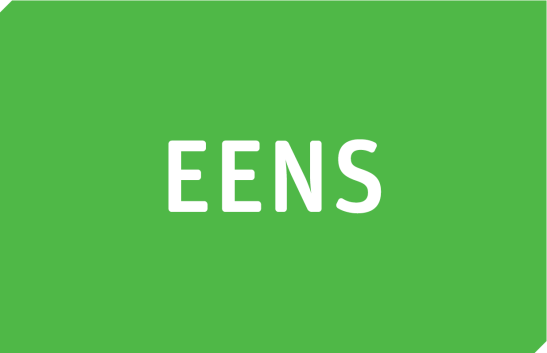 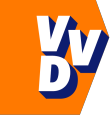 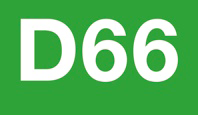 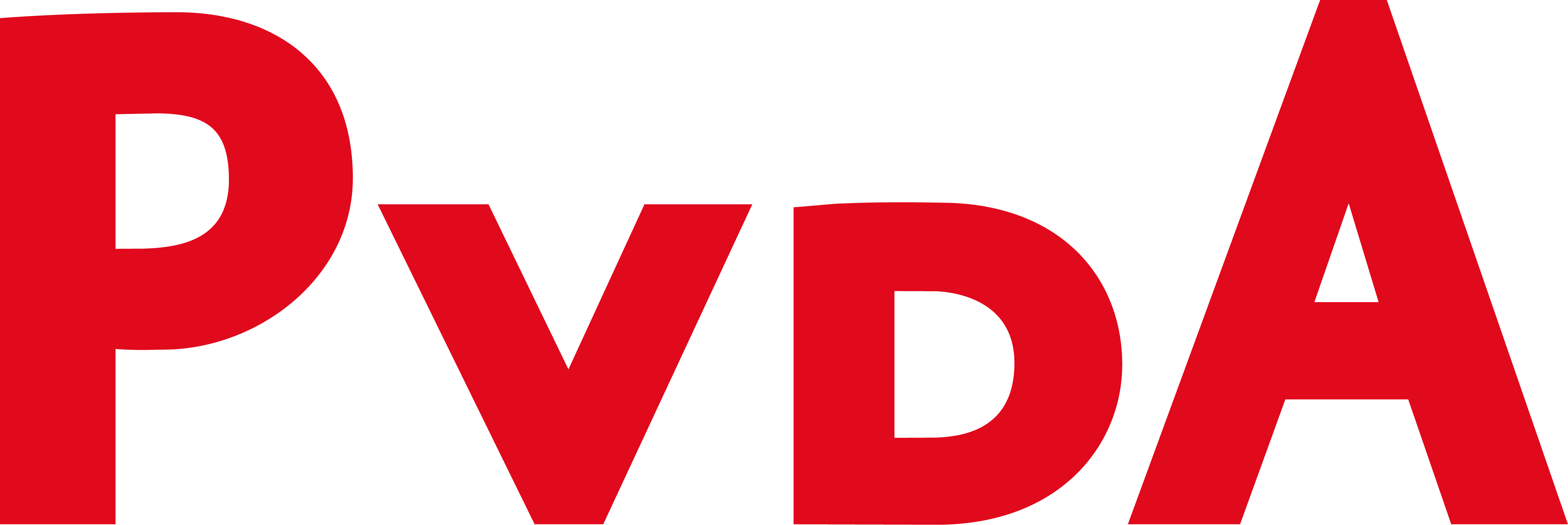 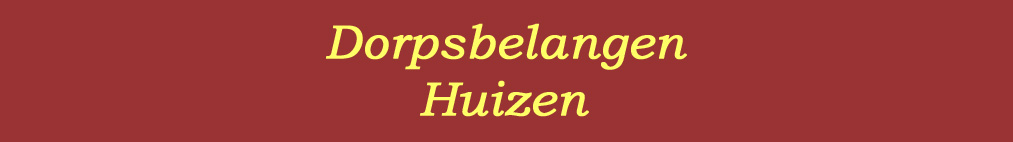 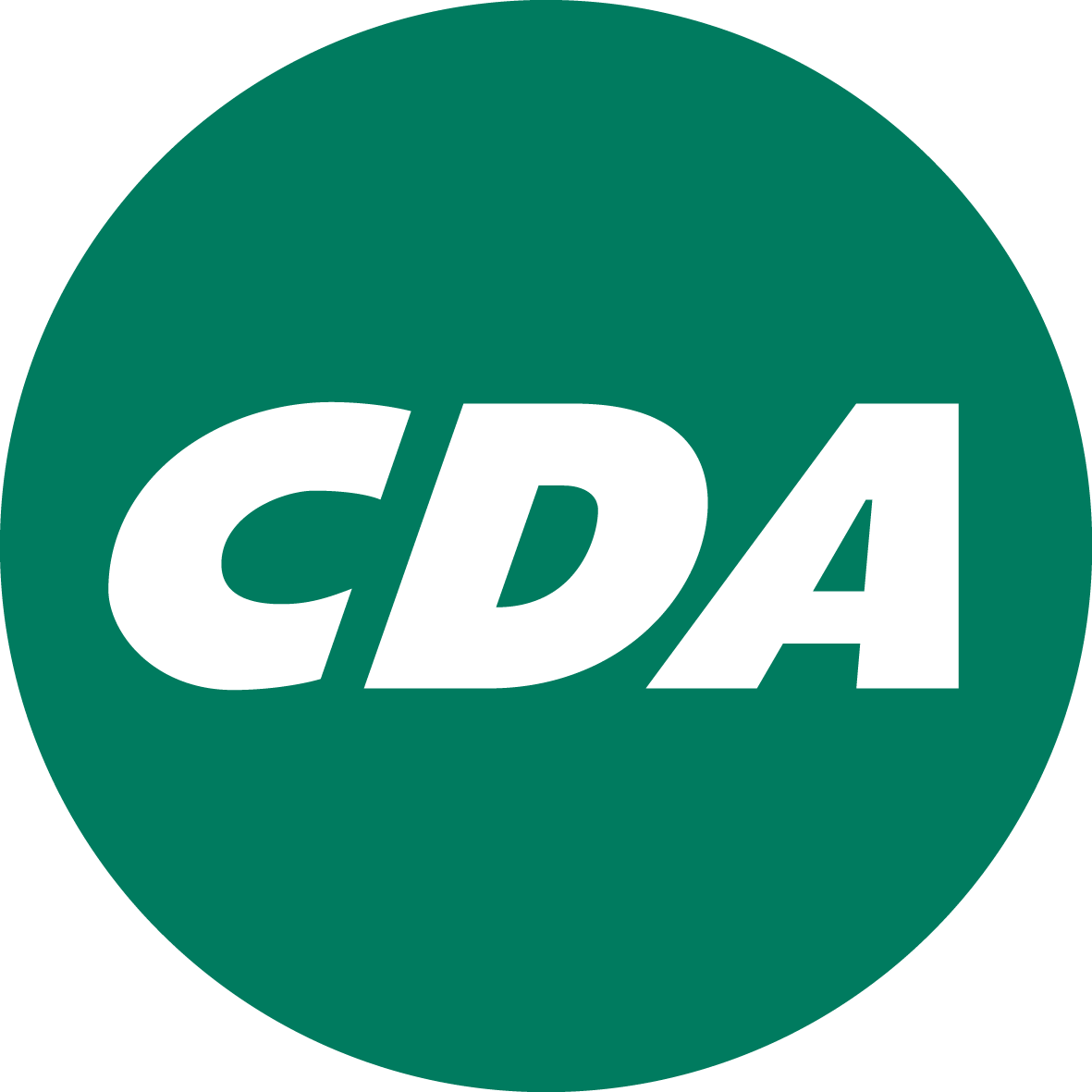 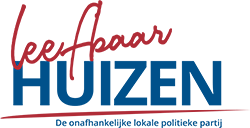 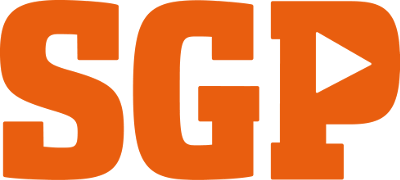 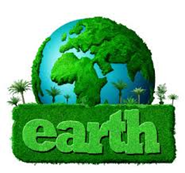 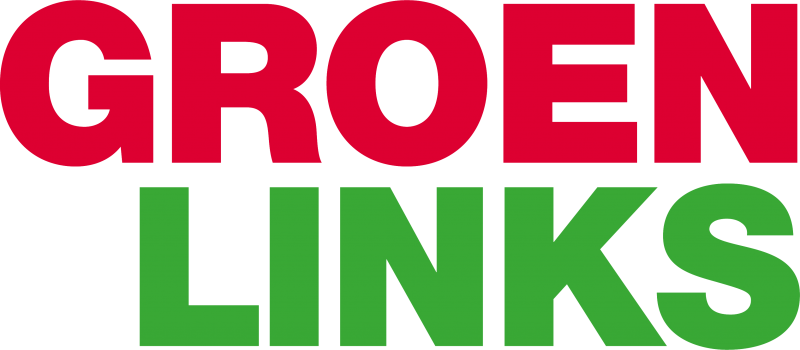 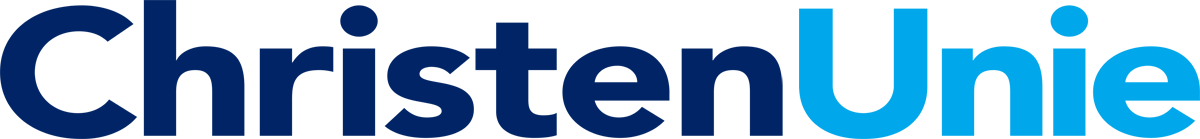 Gemeenteraadsverkiezingen 2018
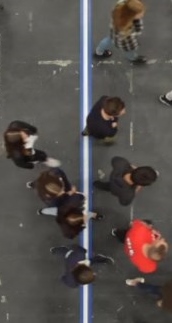 Stelling 4
Langs de Gooimeerkust moeten meer plekken komen om te kunnen zwemmen.
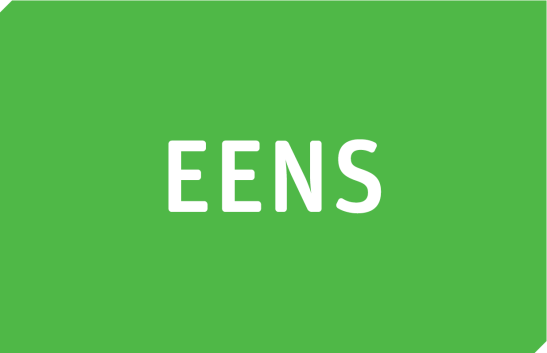 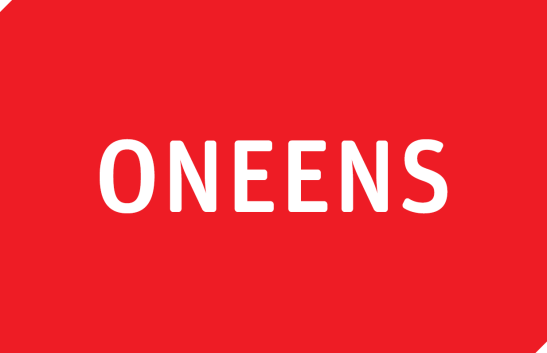 Gemeenteraadsverkiezingen 2018
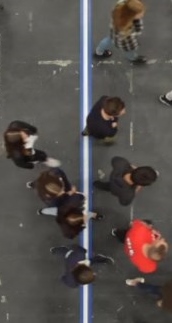 Langs de Gooimeerkust moeten meer plekken komen om te kunnen zwemmen.
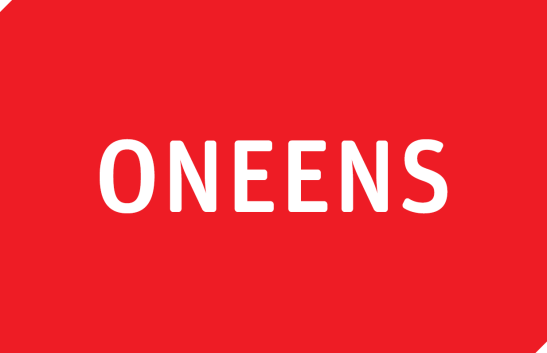 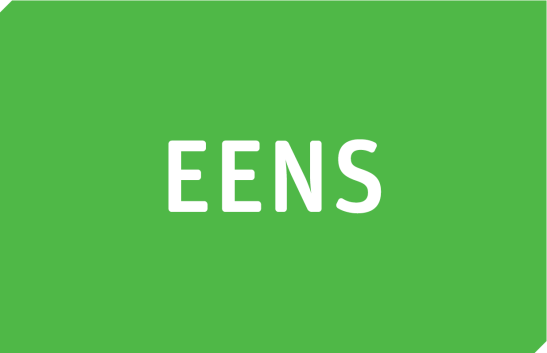 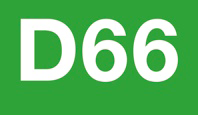 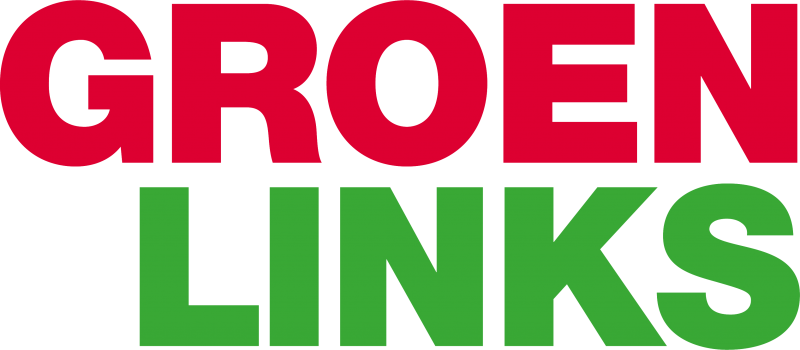 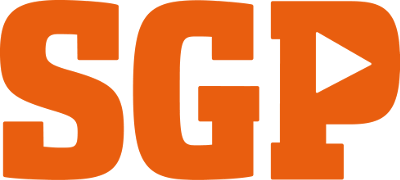 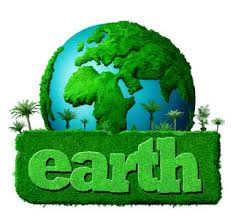 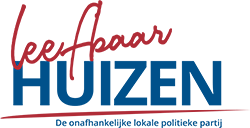 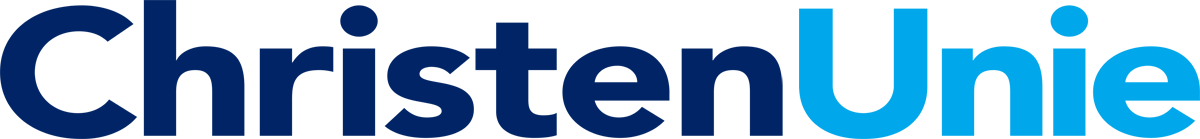 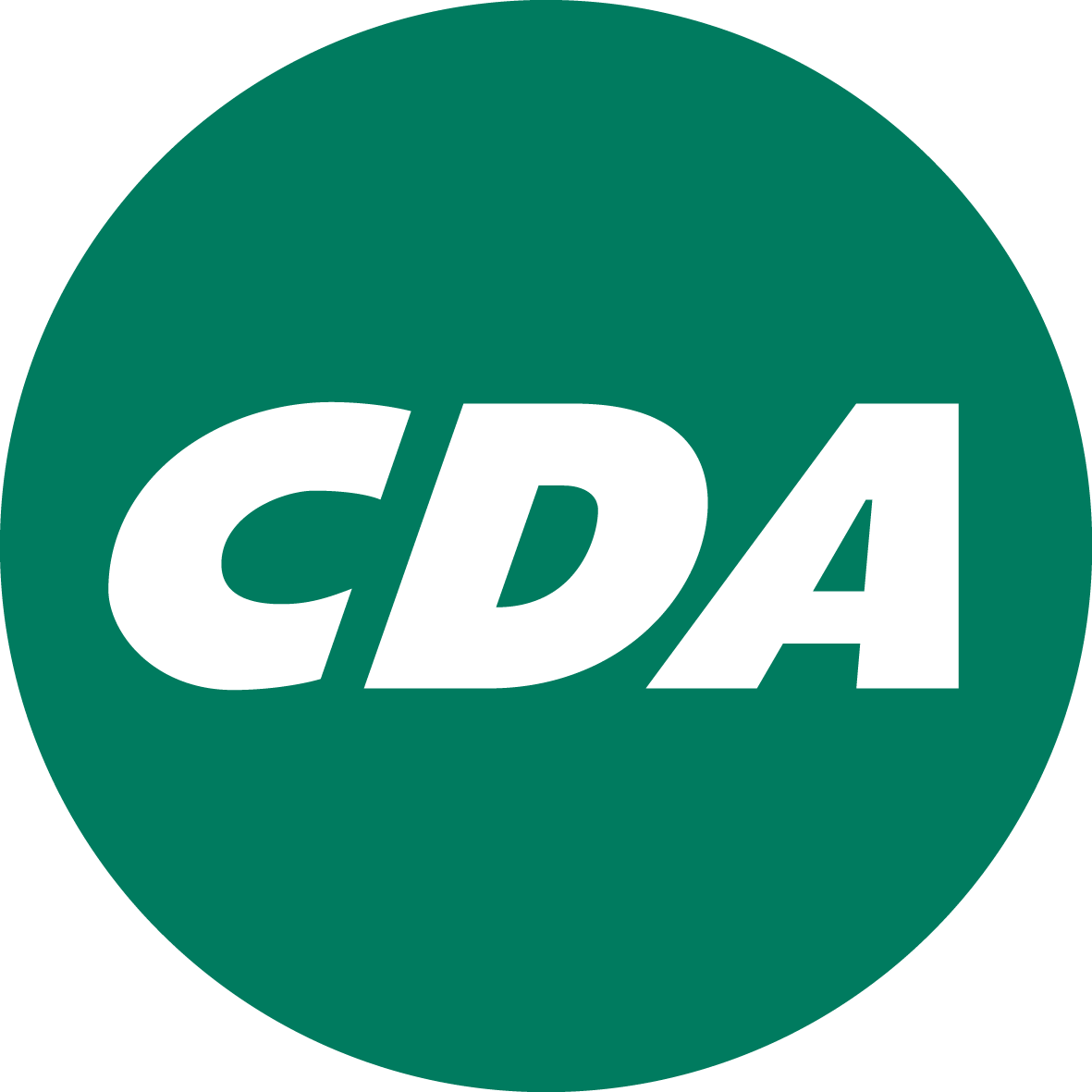 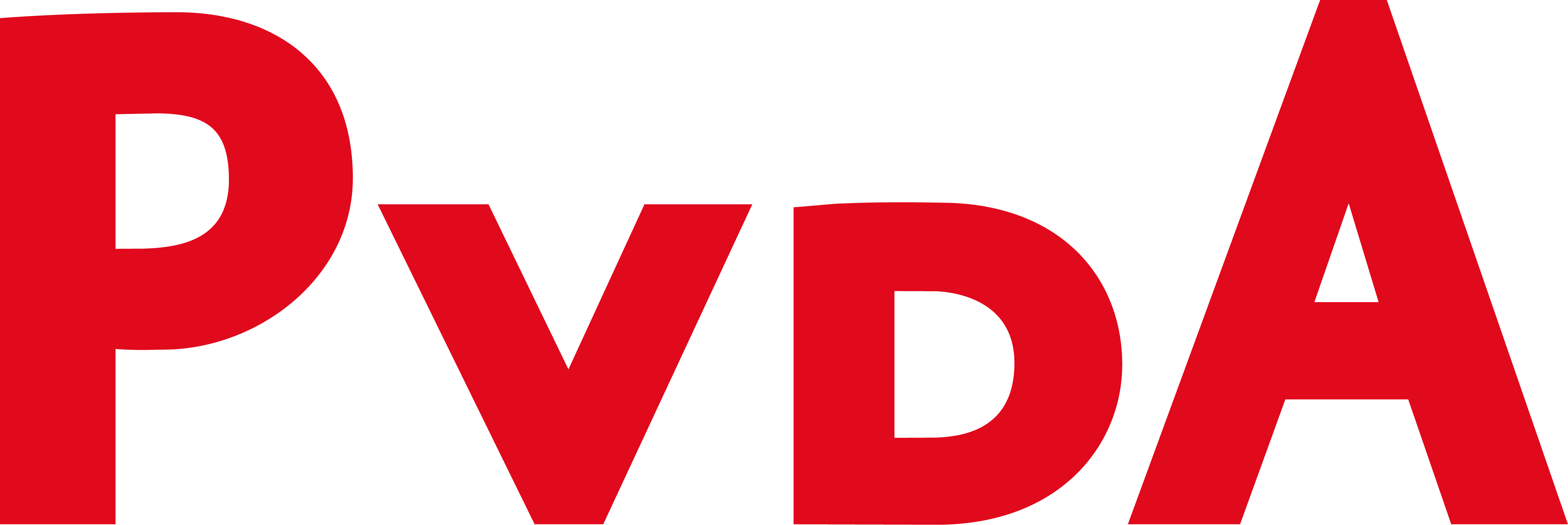 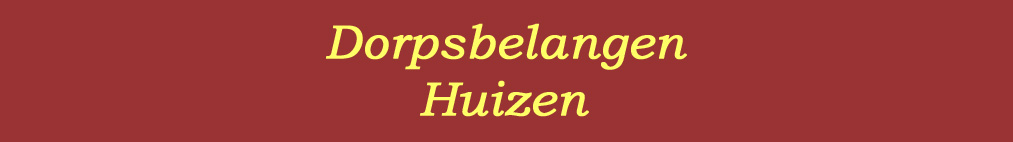 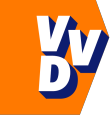 Gemeenteraadsverkiezingen 2018
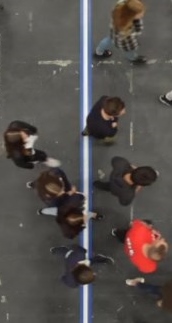 Stelling 5
De gemeente moet méér mensen met een laag inkomen ondersteunen.
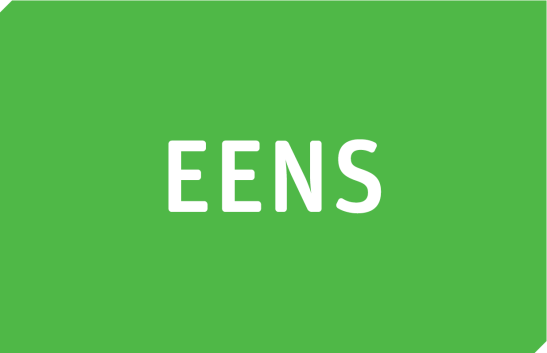 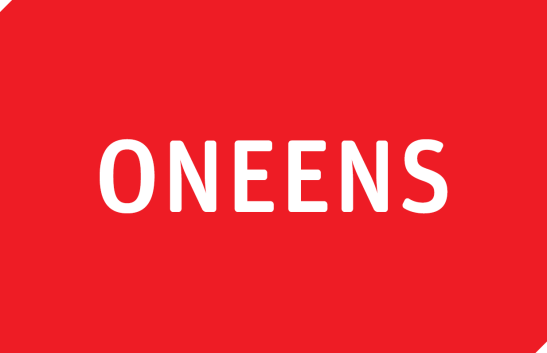 Gemeenteraadsverkiezingen 2018
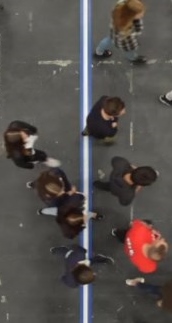 De gemeente moet méér mensen met een laag inkomen ondersteunen.
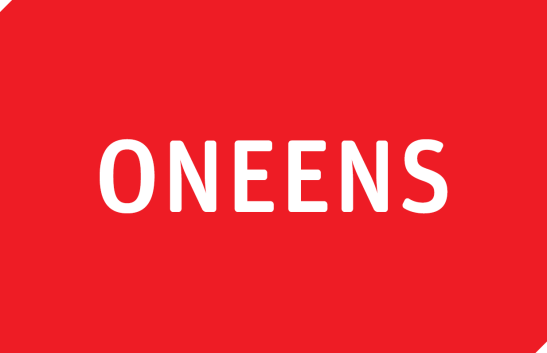 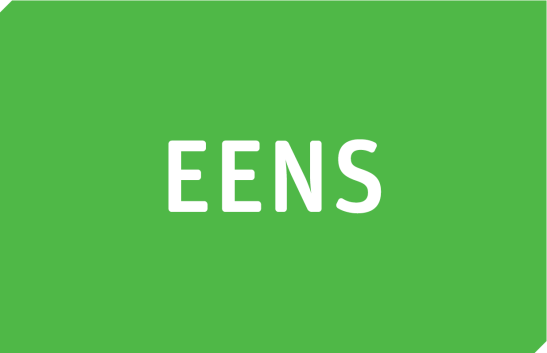 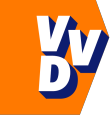 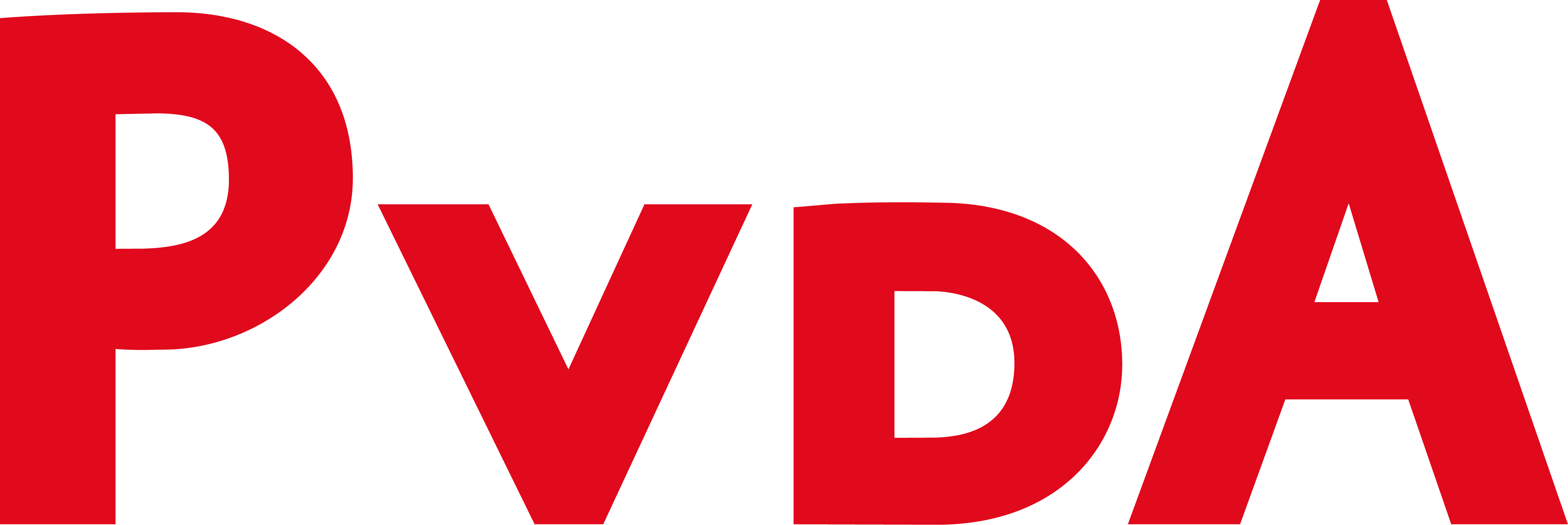 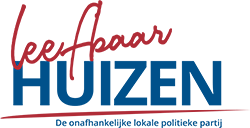 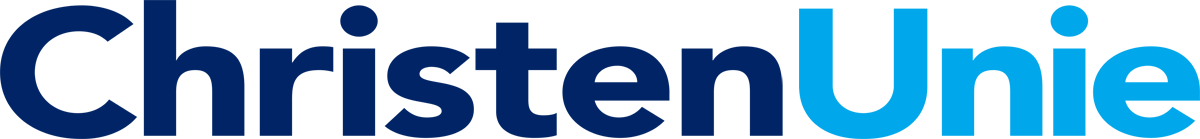 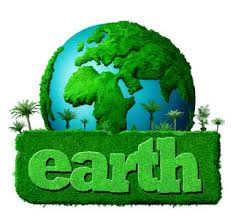 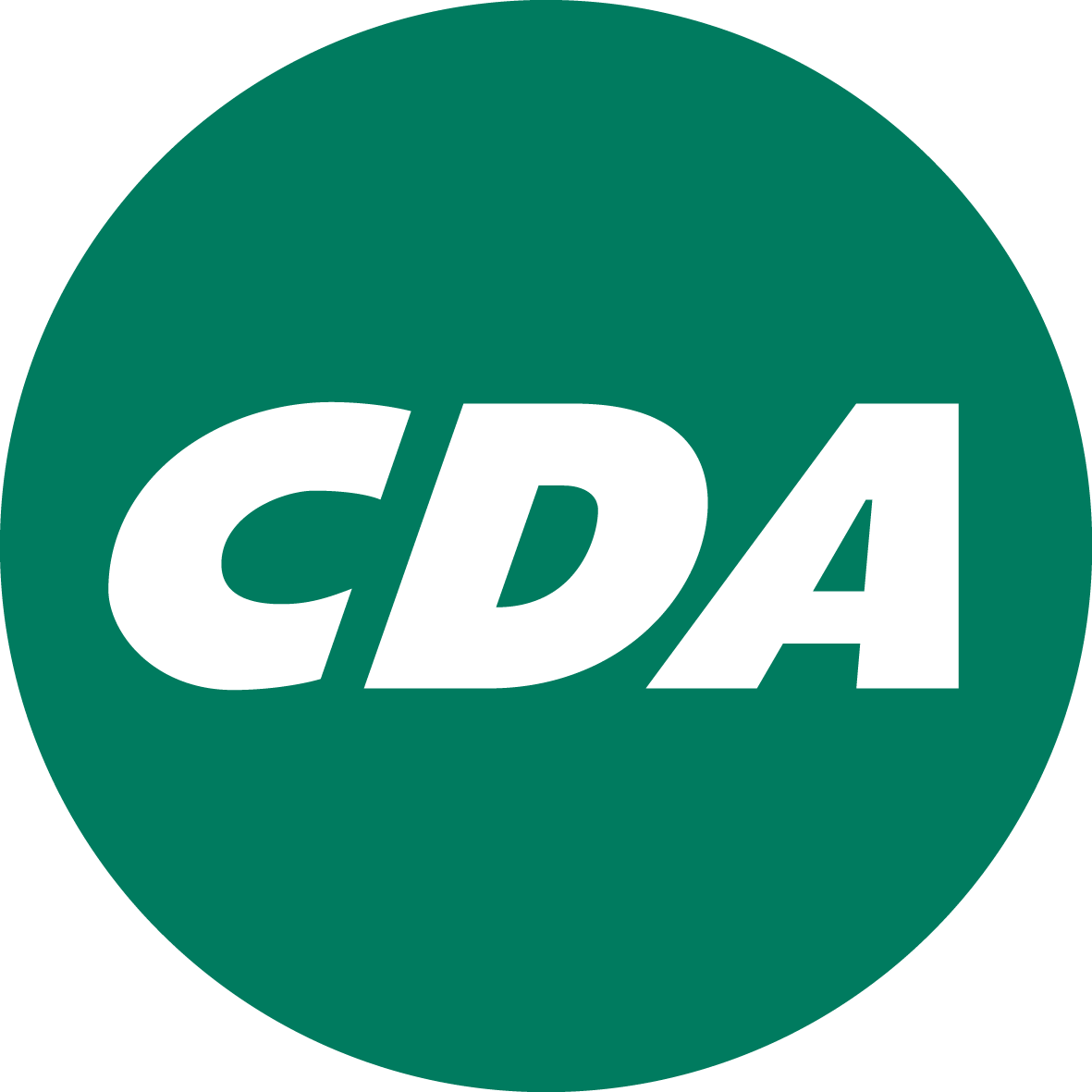 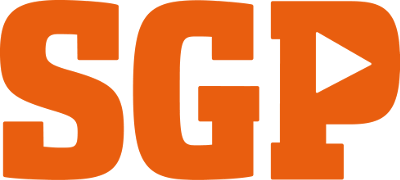 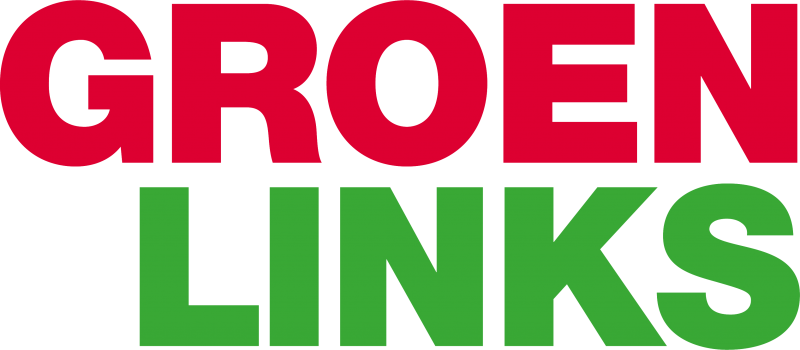 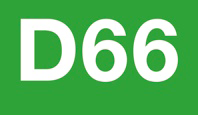 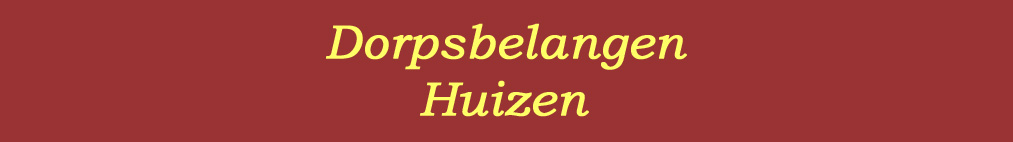 Gemeenteraadsverkiezingen 2018
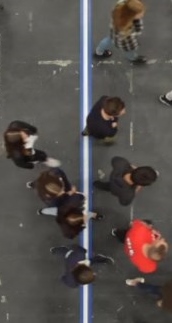 Stelling 6
Om de integratie van migranten te bevorderen moet de gemeente meer geld steken in taallessen.
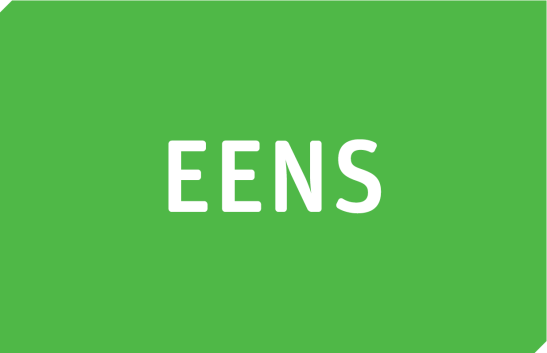 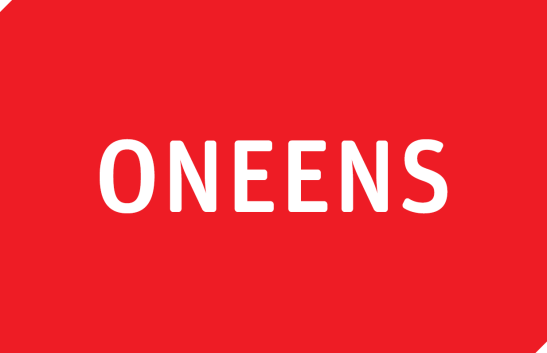 Gemeenteraadsverkiezingen 2018
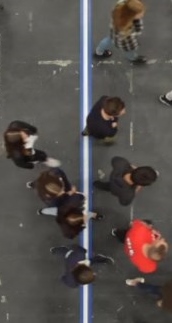 Om de integratie van migranten te bevorderen moet de gemeente meer geld steken in taallessen.
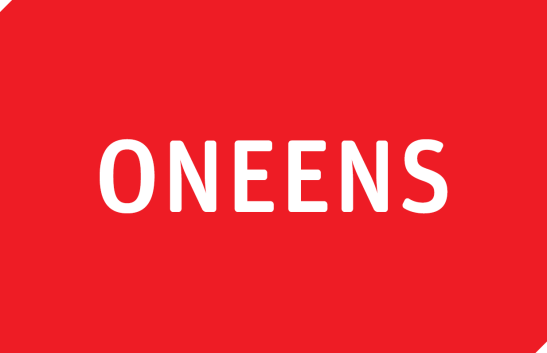 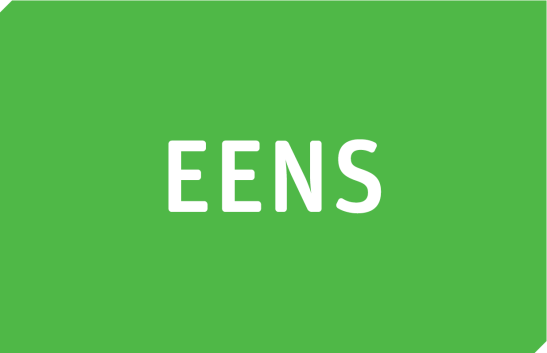 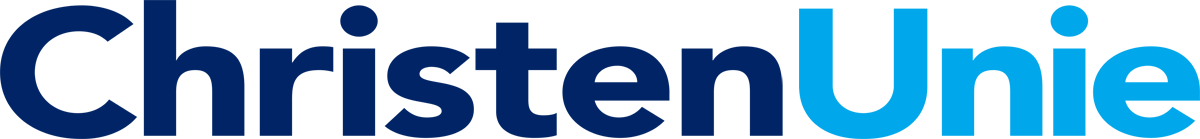 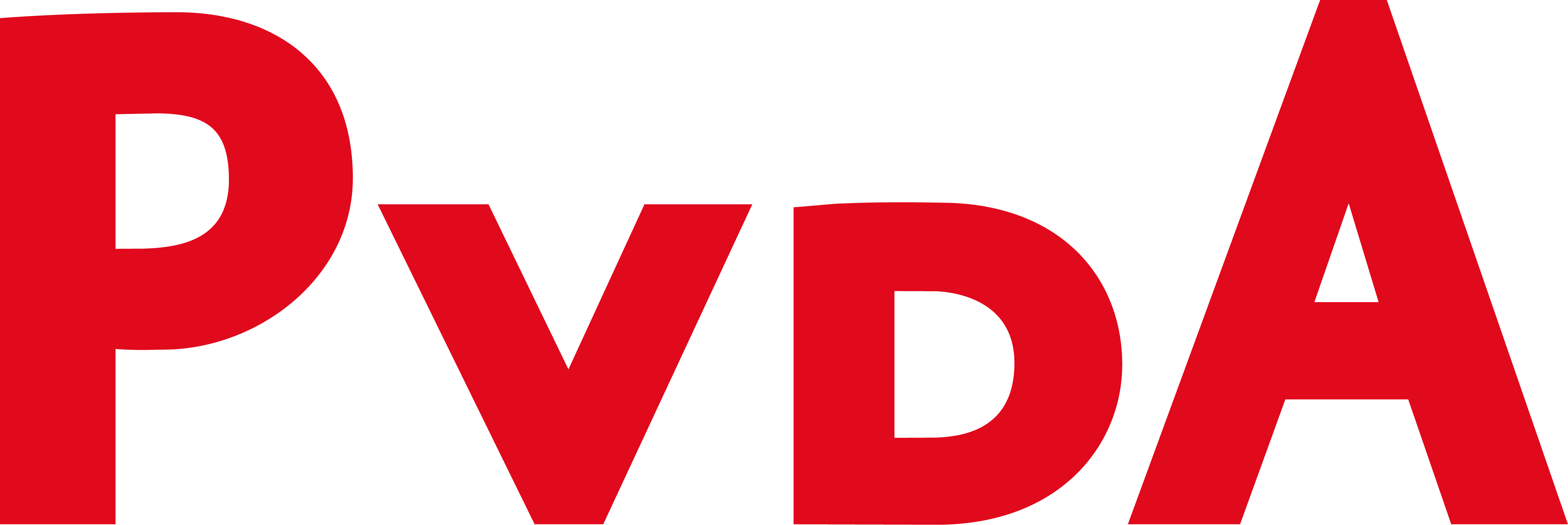 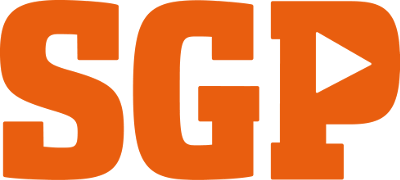 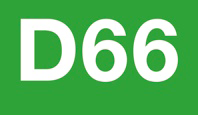 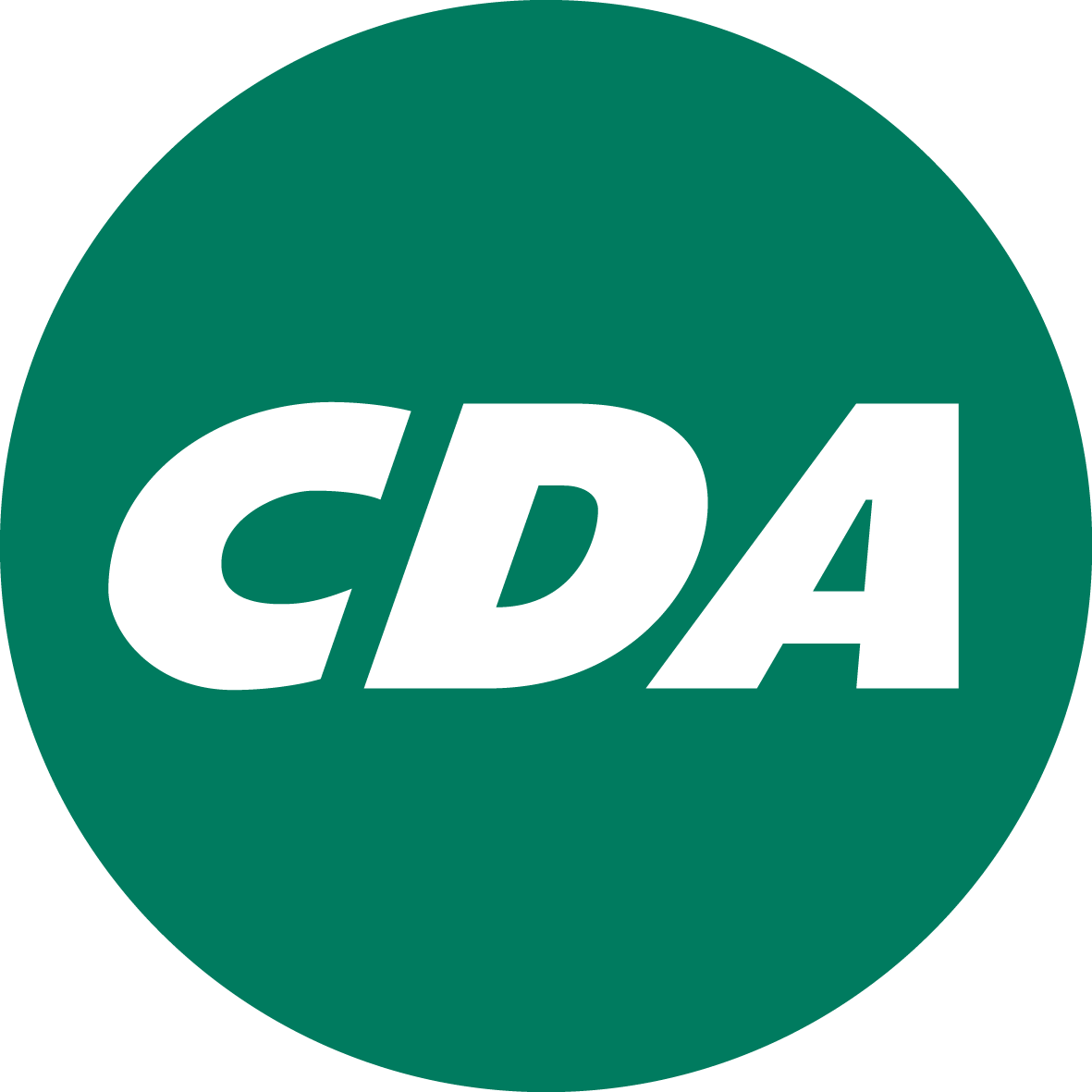 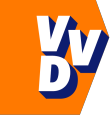 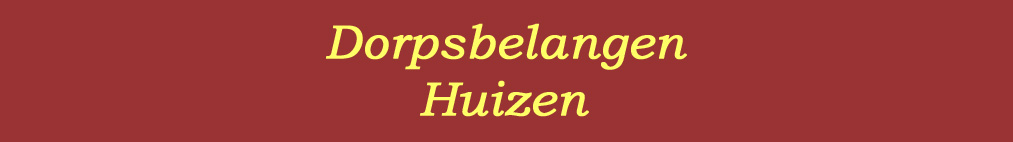 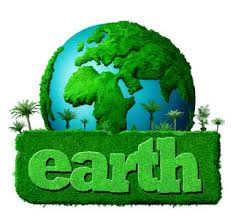 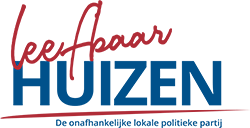 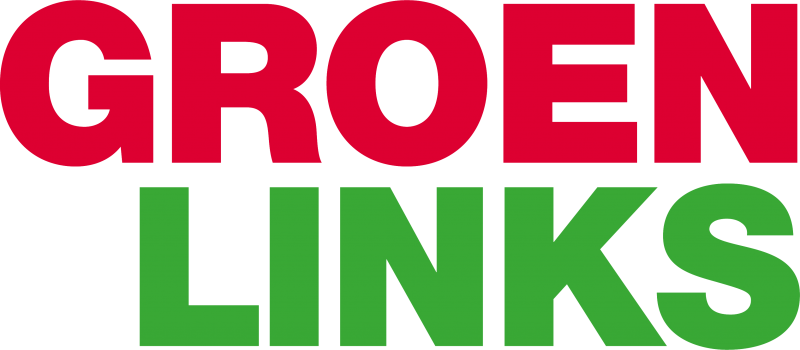 Gemeenteraadsverkiezingen 2018
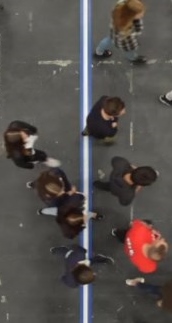 Stelling 7
Er mogen geen extra vuurwerkvrije zones worden ingesteld tijdens oud & nieuw.
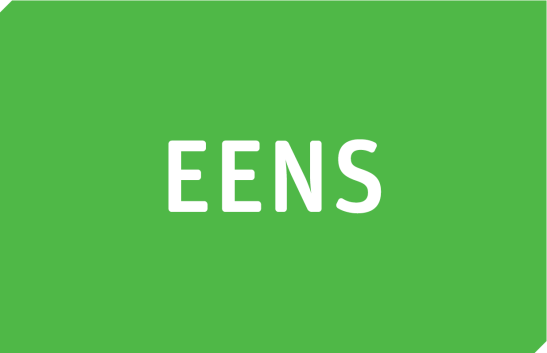 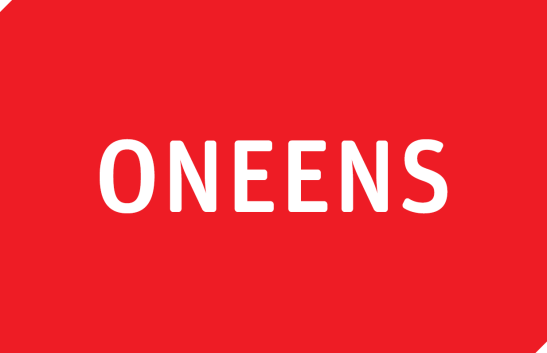 Gemeenteraadsverkiezingen 2018
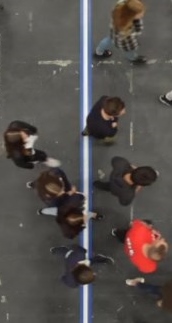 Er mogen geen extra vuurwerkvrije zones worden ingesteld tijdens oud & nieuw.
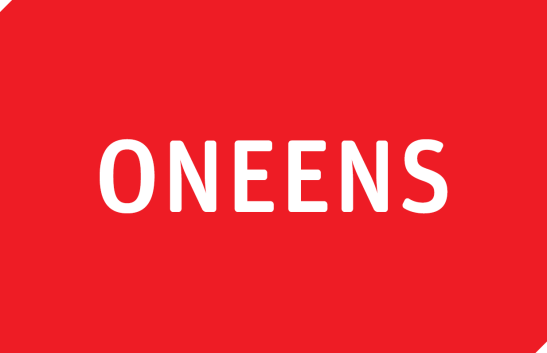 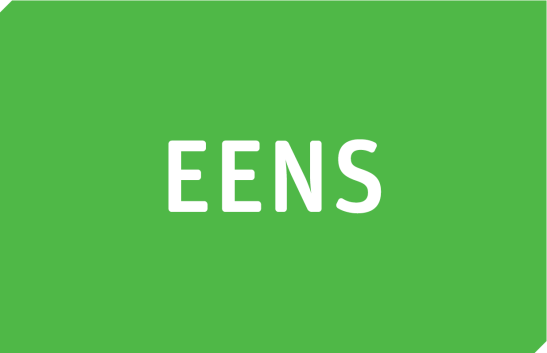 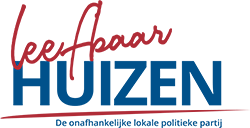 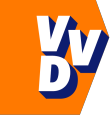 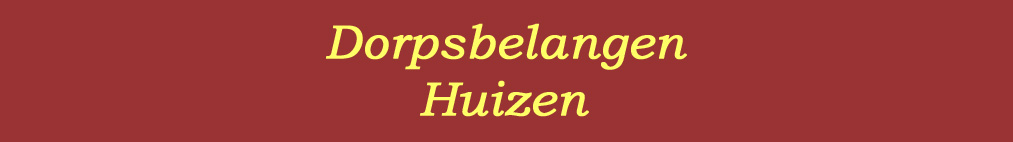 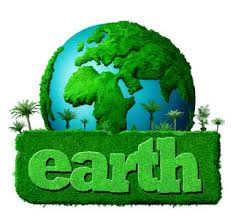 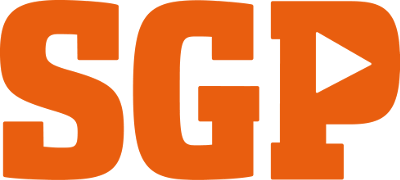 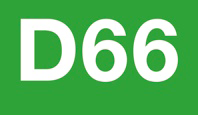 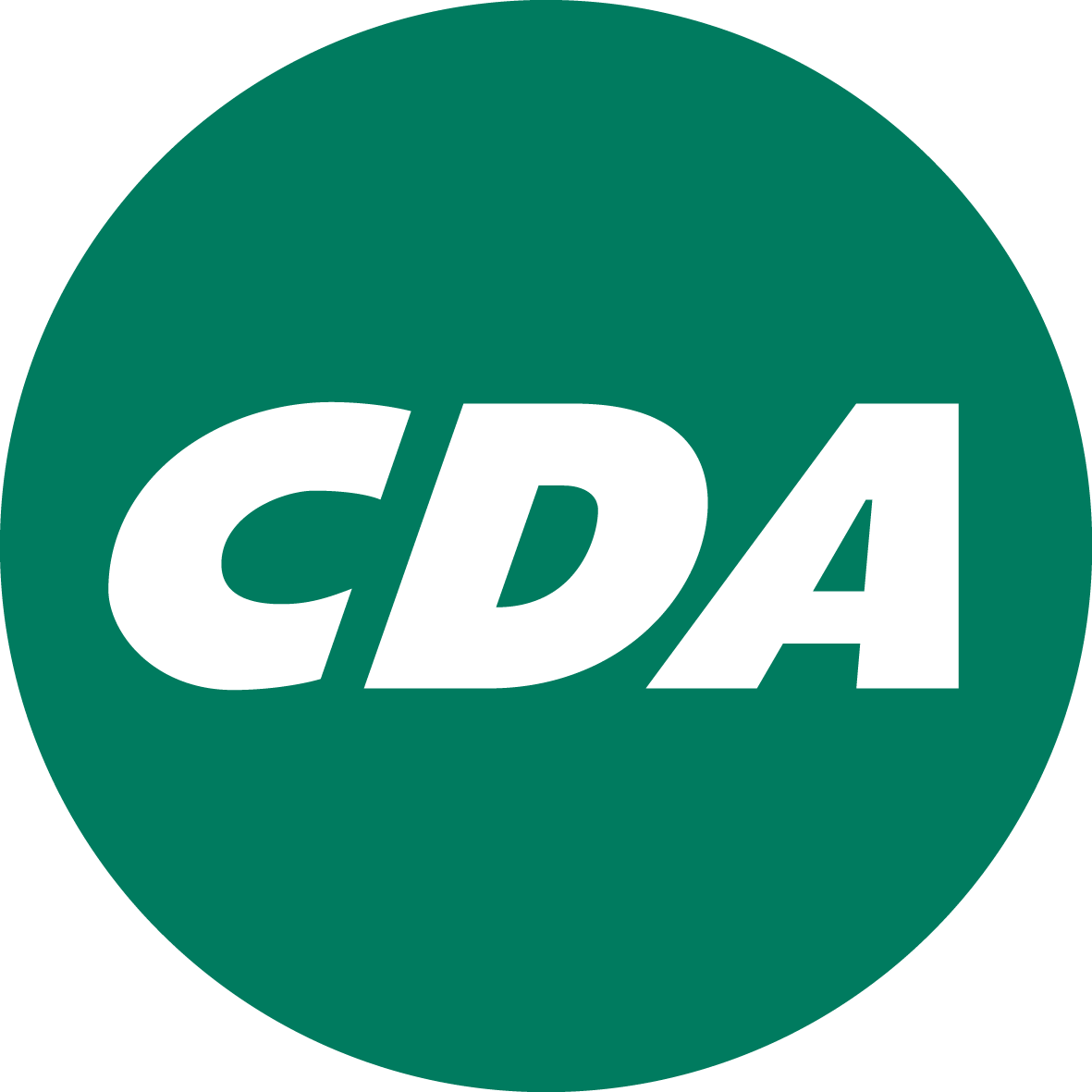 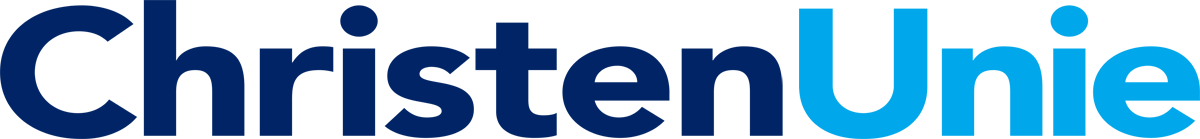 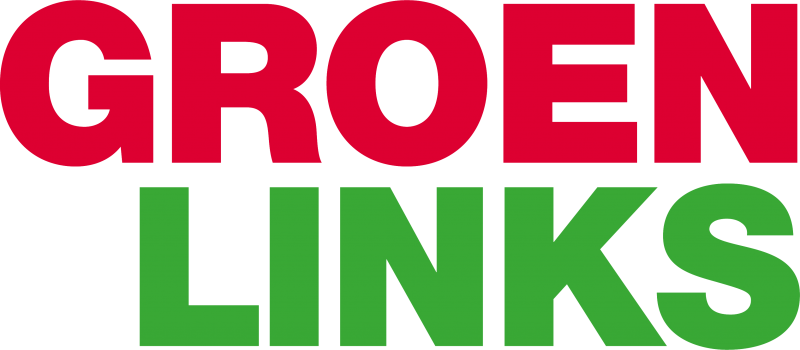 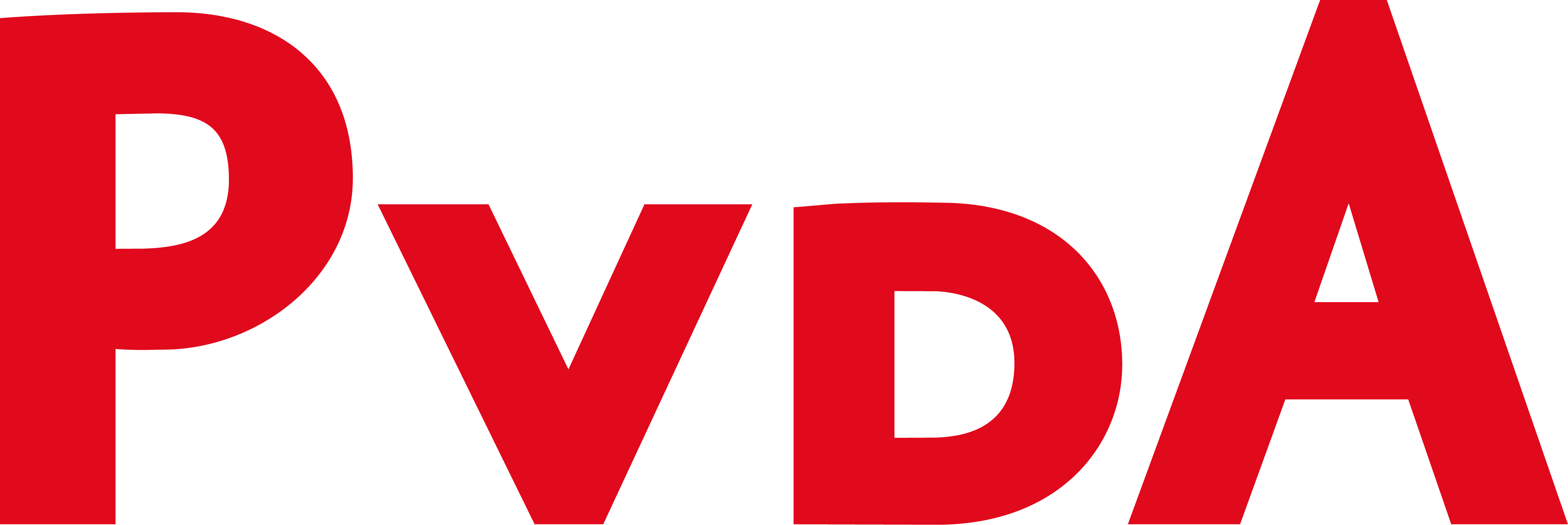 Gemeenteraadsverkiezingen 2018
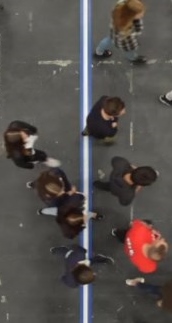 Stelling 8
Er mag geen Randweg-West komen.
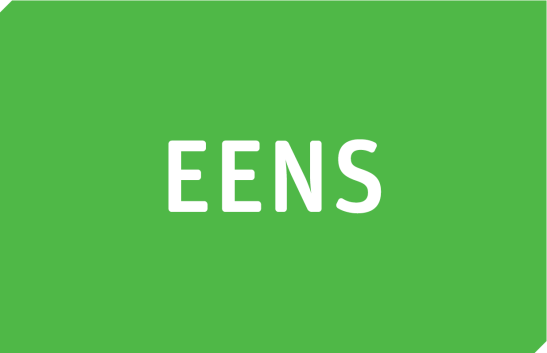 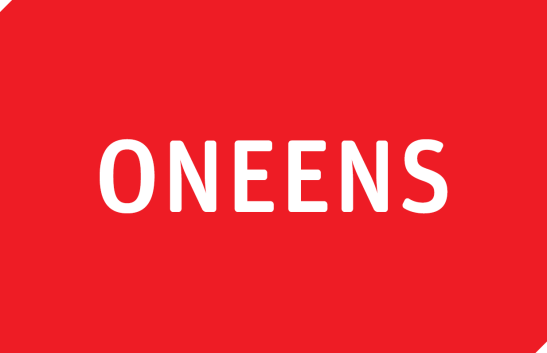 Gemeenteraadsverkiezingen 2018
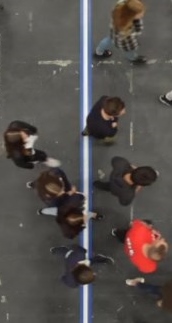 Er mag geen Randweg-West komen.
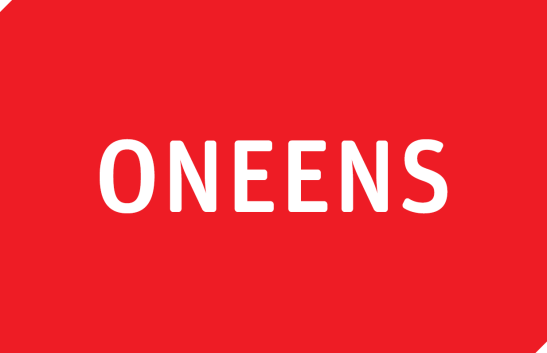 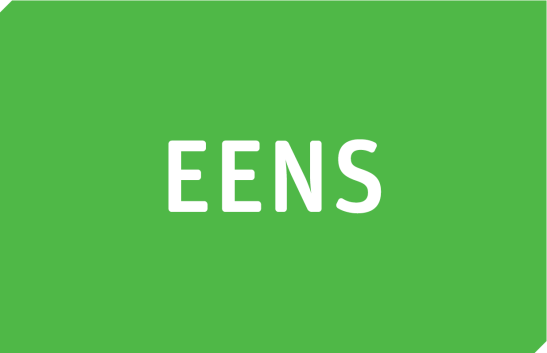 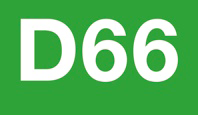 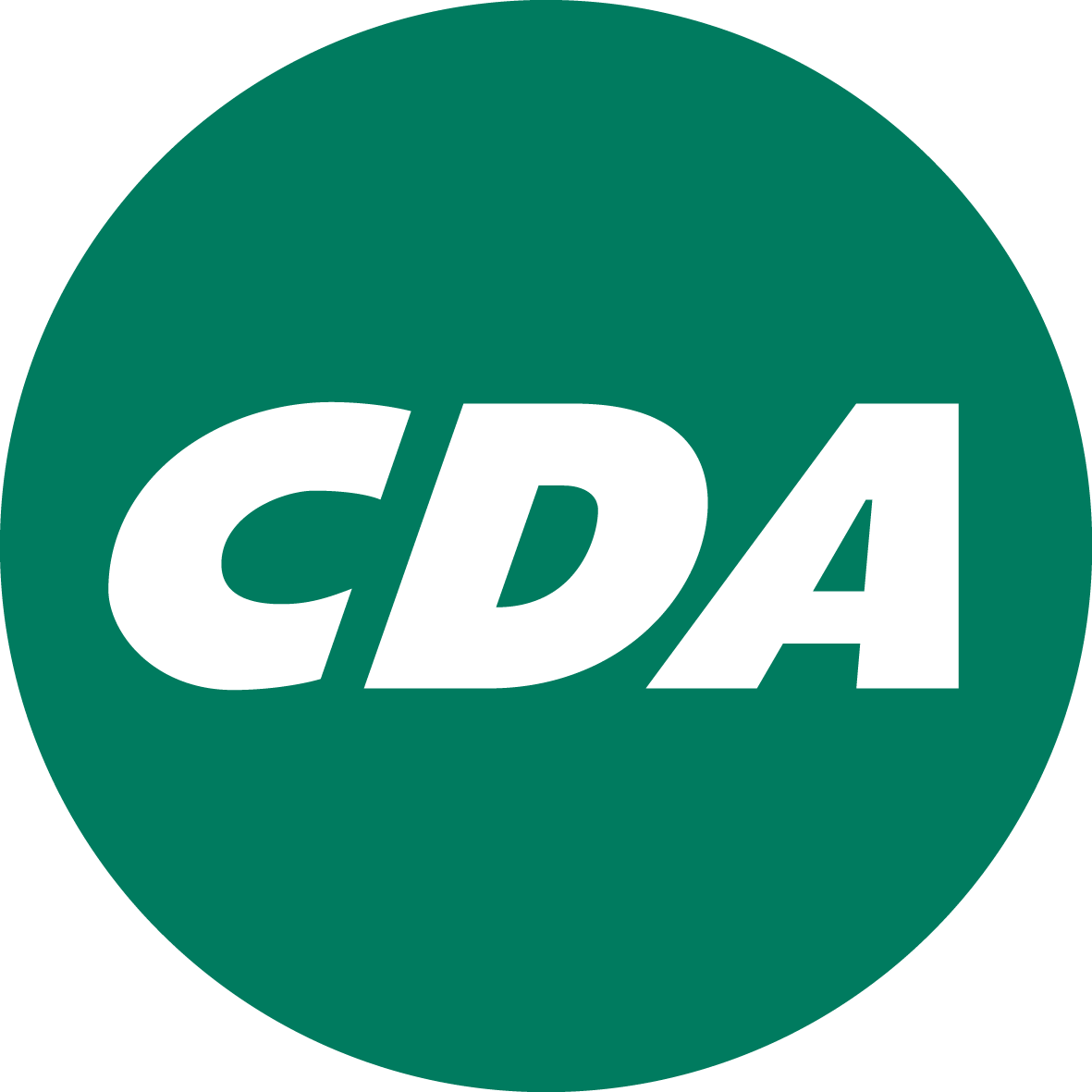 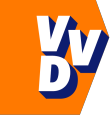 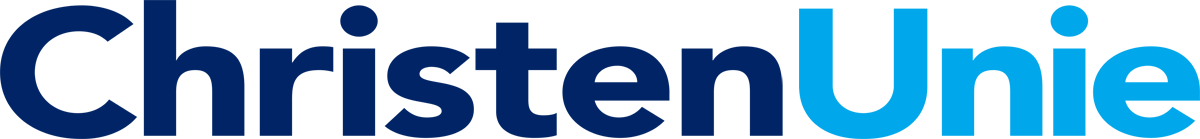 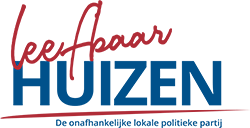 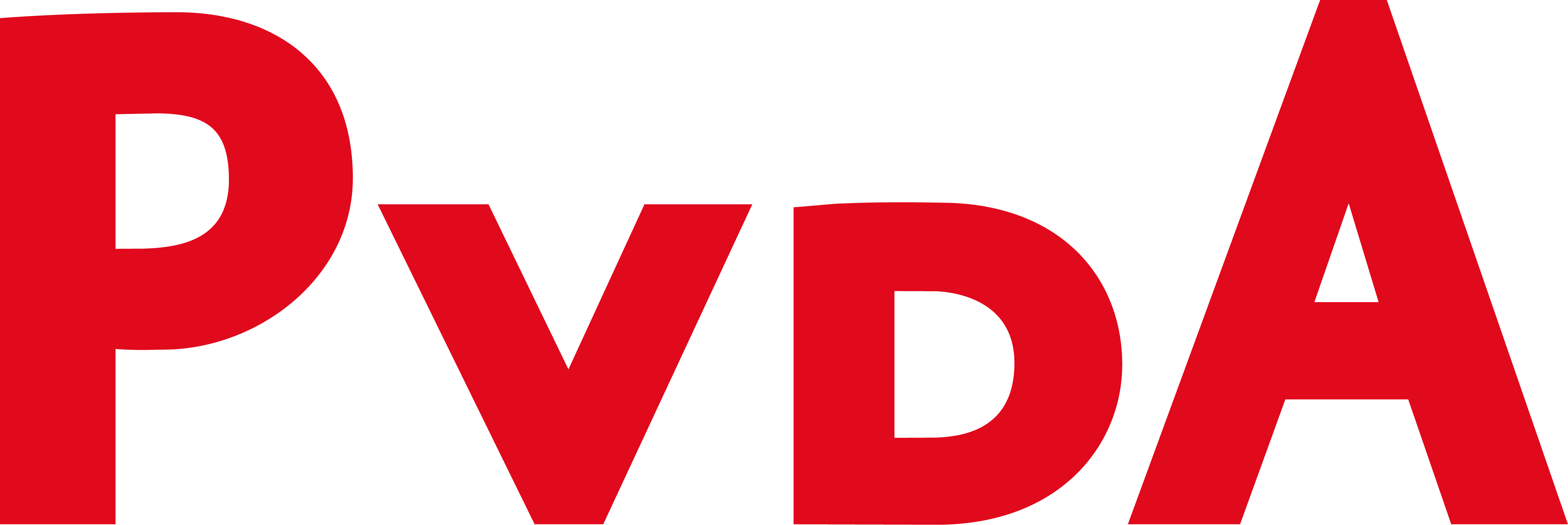 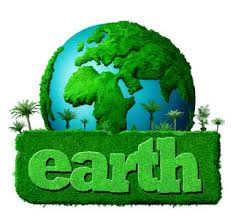 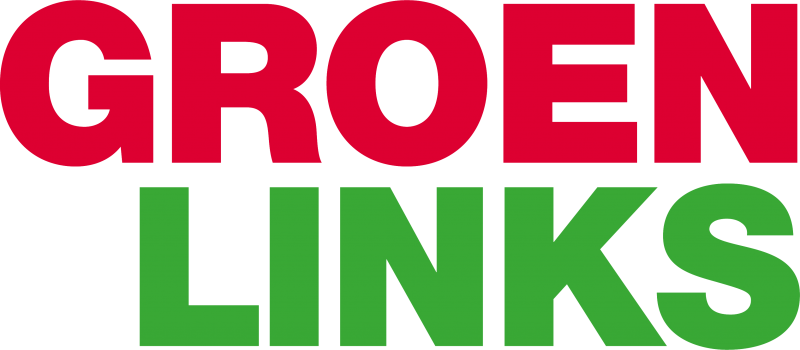 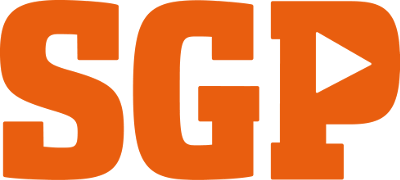 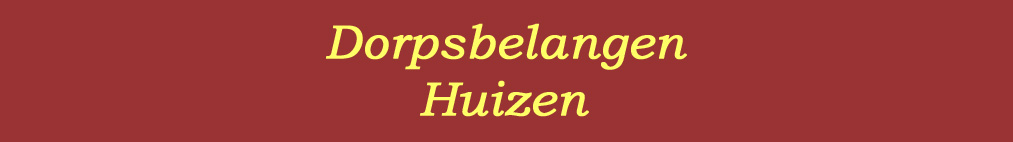 prodemos.nl